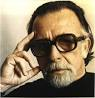 Kirmizi Natalia
 Pasoglou Nikoletta
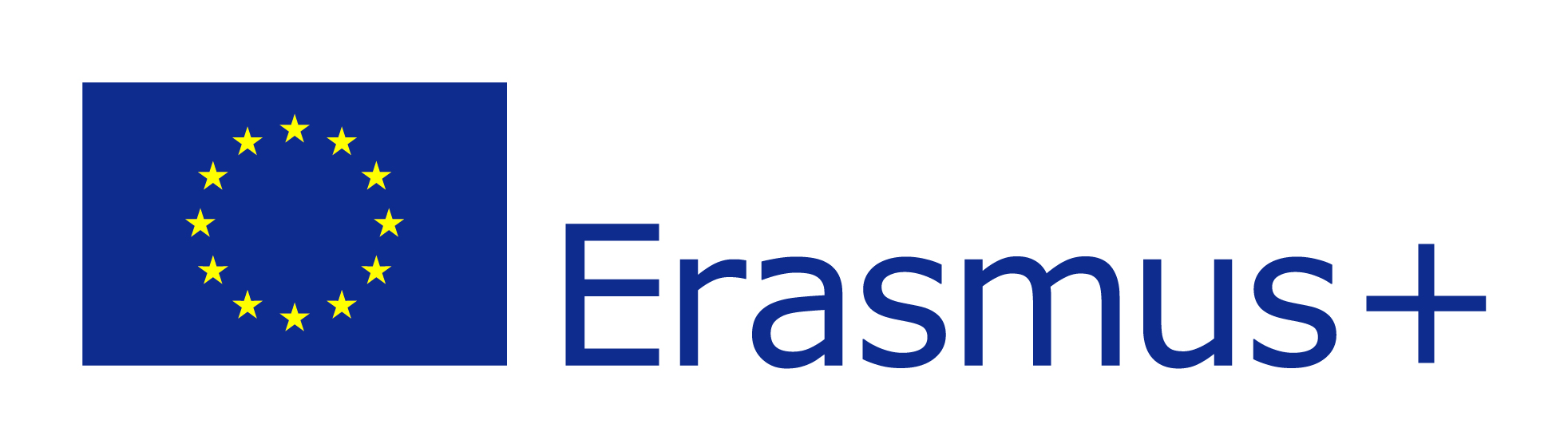 April 2021
Research on people's views on authoritarian regimes
About the research
Respondents
Respondents
Respondents
When
Aim
The investigation of people's perceptions 
different ages and educational levels towards authoritarian regimes.
The respondents were 312 people, students of our school, and members of their families.
This research took place on October-November of 2020.
59.1% are graduates of higher education 
30.2% are graduates of secondary education 
and 10.7% are primary graduates.
54.5% were women
45.5% were men
53.5% were aged 15-18 years
42% were aged 45 and over.
Question: Do you agree that a non-democratically elected government should come to power that would improve the living standards of the people?
Disagree
80%
Adults aged 45-55
Disagree
60%
Adults aged 55 and over
Agree
40%
Adults aged 55 and over
Agree
20%
Adults aged 45-55
Question: Would you feel safe in a regime in which power is in the hands of the army?
Disagree
70%
70% of adults over 55 years old would feel insecure.
30% would feel safe.
Agree
30%
Disagree
90%
In the ages 15-35 and 45-55 90% disagrees.
10% agrees
Agree
10%
In the ages 35-45 80% wouldn't feel safe.
Disagree
80%
Why these people who have probably experienced the dictatorship appear rather positive in an authoritarian regime?
Prejudices and stereotypes about immigrants / refugees (fear and hate)
WHY?
Patriotism nationalism
WHY?
Possible reasons of the 30% and 20% percent
Economic crisis
WHY?
Benefits from the authoritarian regime
WHY?
Question: Is it considered that people with different political beliefs and religions can coexist peacefully in a society?
the percentage of students who believe that people with different beliefs can coexist peacefully in a society
95%
90%
90%
the percentage of adults (35-45) who agree
80%
Age: 15-18
Age: 35-45
Age: 45-55
the percentage of adults (45-55) who agree
Age: >55
the percentage of elderly who agree
Question: Is it considered that people with different political beliefs and religions can coexist peacefully in a society?
The catastrophic civil war in Greece
WHY?
The Greek Army vs the Hellenic Democratic Army (DSE)
WHY?
20% of older people (55+) maintain that people with different political and religious beliefs cannot coexist peacefully in society
1946–1949
WHY?
Disastrous consequences
WHY?
Grew up with the perception that the citizens of one country can fight each other.
WHY?
Do you think that the existence of the law "Education has the responsibility to instill in the souls of students the love of the Greek homeland, the Orthodox Christian faith and moral life" is advantageous?
Agree
Ηigher education
10%
Agree
Secondary education
40%
Agree
Primary education
90%
How the educational level of people affects their perceptions?
People who have a high level of education understand the consequences of the existence of this law.
Νationalism, patriotism, racism towards other peoples.
They know the history of authoritarian regimes.
Advanced critical thinking.
The results based on the 3 grades of High school.
2nd
1st
Grade
Grade
Same with 1st Grade.
60% disagrees with the law.
40% agrees.
70%
60%
3rd
60%
Grade
10% more than the other Grades disagrees with the law.
The students of the last grade of the High School are more politically aware and have formed a more critical attitude towards authoritarian regimes in relation to their younger classmates.
01
02
The students of the last grade of the High School in the vast majority disagree with the existence of such a law in a percentage of almost 70% while the children of the first grade of High School appear more conservative.
03
04
The children of the 3rd grade have developed a high level of cognitive skills.
They have developed a greater degree of democratic consciousness
05
Establishment of Community of Democracy and Responsibility.
Contribution
Community of Democracy and Responsibility offers
1
Knowledge of democratic dialogue.
2
Knowledge of democratic elections.
3
Value of a correct resolution.
4
Critical thinking and not customer relations and financial interests.
5
The importance and significance of democratic institutions.
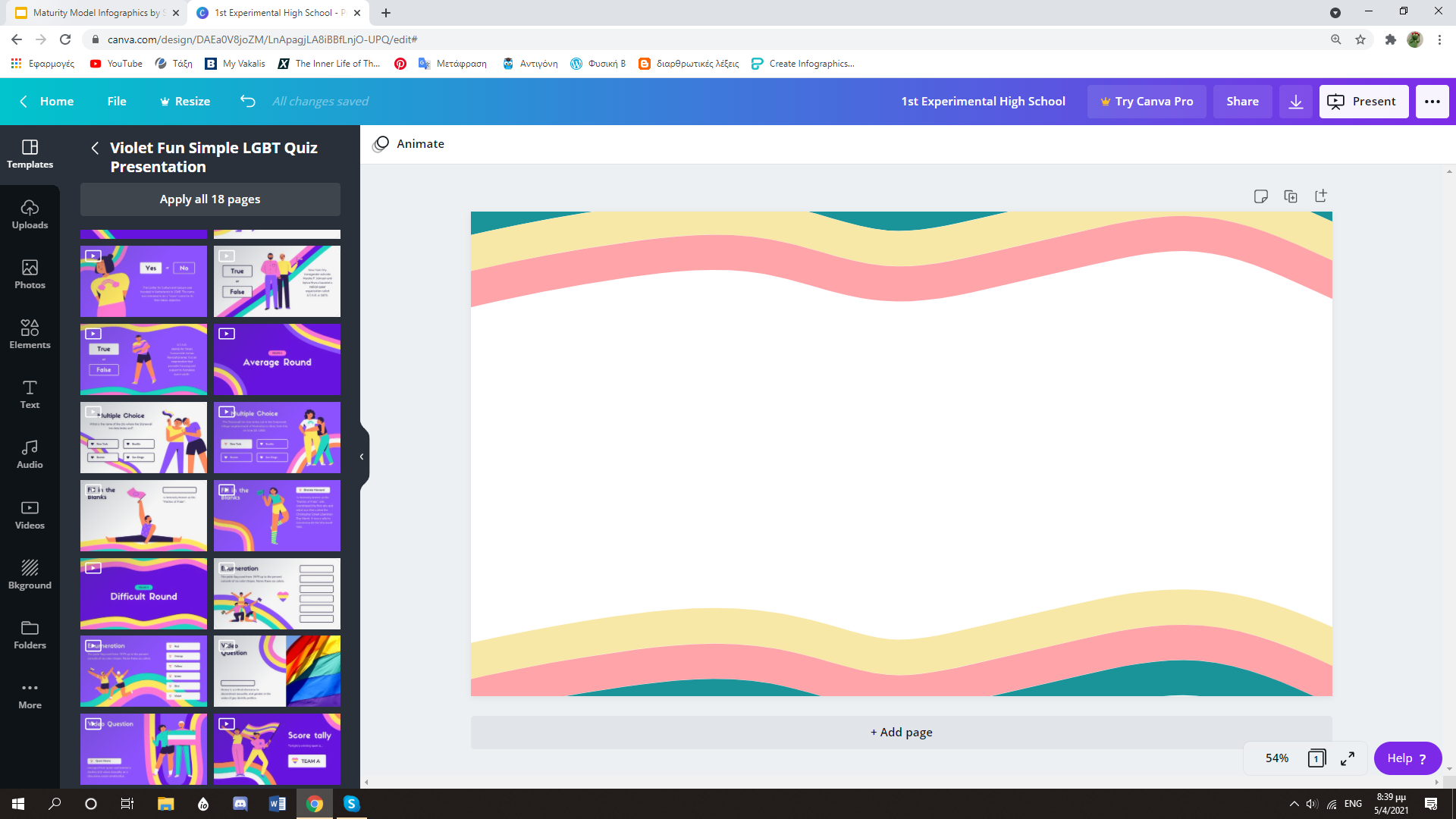 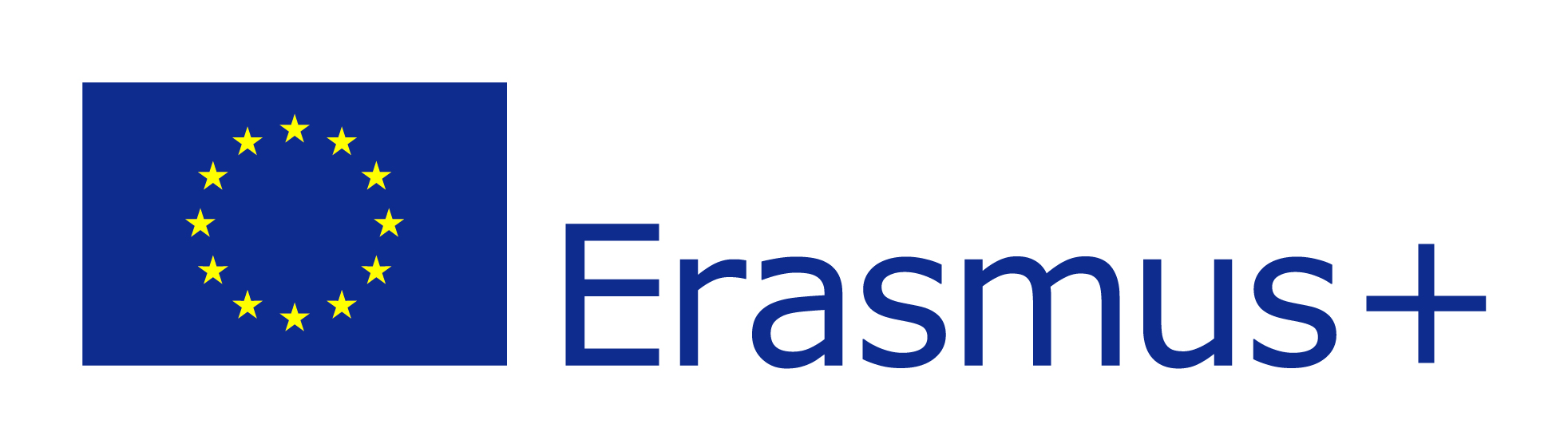 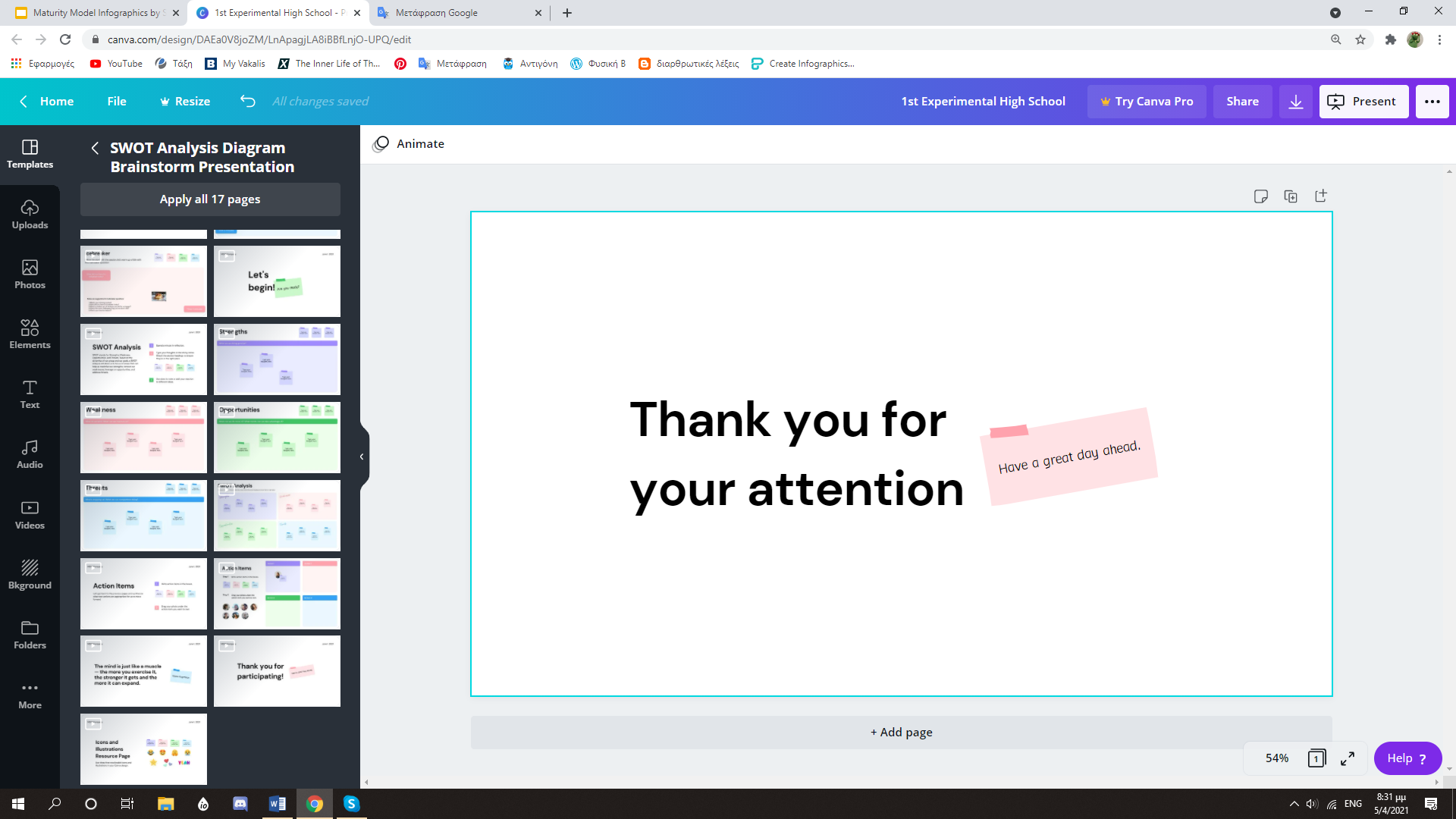 1st  Experimental High School of Thessaloniki, Greece